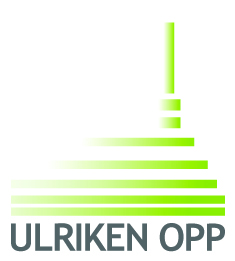 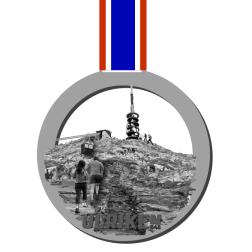 ULRIKEN OPP 2023DELTAKERE
PROGRAM Ulriken Opp - 20.mai - løpsdagen
Starttider samt info om tidspunkter for premieutdeling er oppgitt på våre nett – og FB sider. Starttider står også på deltakerlisten på EQ Timing- 0900 Sekretariatet på Montana åpner – henting av startnummer for alle - 1000-1200 Start for Trim-klassen «Montana Classic» (uten tidtaking)- 1100 Start for «GRIEG Oppstemten Opp» - Konkurranseklasse enkeltstarter
- 1200 Start for «Montana Classic» – Mosjonsklasse med tidtaking
- 1230 Start for «DREVELIN Stormfuglen Trail» – Konkurranseklasse fellestart

BAGASJE – «Oppstemten Opp» leverer direkte ved start nedre stasjon. Øvrige leverer på Montana (egen bil for transport av bagasje står her – denne kjører til nedre stasjon og leverer banen senest 1215
I LØYPEN er det vakter i alle kritiske kryss og løypeendringer. I «Stormfuglen Trail «løypen er deler av løypen kun merket med bånd (se også kart og evt også gpx-fil over trase)

BERGEN RØDE KORS - Om behov for sanitet har vi 2 lag. Ett lag står på Ulrikstoppen og ett lag er satt ut i løypen for «Stormfuglen Trail» (plassert midt i løypen ved Baunehytten/Nubbevann)
TOALETTER – dette finner du både på Nedre stasjon Ulriksbanen, på Montana ved Montana vandrerhjem, samt også ved målpassering på øvre stasjon Ulriksbanen.Ved Montana vandrerhjem er det også muligheter for en dusj om behov.
PARKERING - det er begrenset med parkering i området. Montana vandrerhjem tilbyr et begrenset antall plasser. Rabatt for deltakere, henvendelse resepsjon. Se også oversikt P i Bergen.
HVORDAN KOMME SEG TIL START; Det henstilles i størst mulig grad å benytte kollektive tilbud pga begrenset parkering i området. Bybanen har stopp på Haukeland sykehus. Her er det fhv kort veg opp til Start Oppstemten/nedre stasjon. Videre kommer man seg opp til Montana derfra.Til Montana går det også buss – linje 12 (se tabell Skyss.no) som går via sentrum og opp til Montana

HVA SKJER VED MÅLPASSERING ULRIKSTOPPEN - her blir det utdeling av medaljer,, drikke og bananer. Premieseremoni er satt opp i tiden 1215 til 1330.Bestemannspriser samt trekning på startnummer alle (må være tilstede).  

Ulriken 643 vil ha servering fra grillen (utendørs) på toppen. Restauranten Skyskraperen og kiosken har også åpent for servering.ZIPLINE vil ha spesialtilbud (50 %) denne dagen for alle Ulriken Opp deltakere som vil ha en ekstra spennende opplevelse.

Viktig info – denne meldingen går automatisk til alle påmeldte og dens oppgitte e-postadresse. Om noen har meldt på «andre utøvere» med sin egen e-postadresse ...så må denne meldingen videresendes slik at de også får denne informasjonen